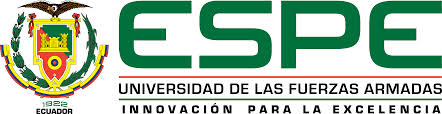 PROGRAMA DE ESPECIALIDAD DE ESPECIALISTA EN ESTUDIOS ESTRATÉGICOS DE LA DEFENSA
PROMOCIÓN I
 
TEMA:
“ANÁLISIS SOBRE LAS CAPACIDADES DE DEFENSA DE LA FUERZA NAVAL PARA PROTEGER LOS RECURSOS ESTRATÉGICOS DEL MAR EN FUNCIÓN DEL CONTEXTO OCÉANO-POLÍTICO”.

AUTOR: CPNV-EMC ALEJANDRO VILLACÍS AGUILAR

DIRECTOR: Msc. LUIS CAICEDO  ROSERO
Abril 24/2015
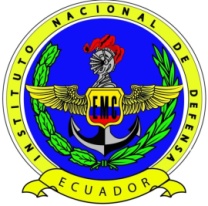 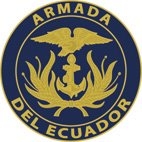 SUMARIO

EL PROBLEMA
Planteamiento del problema
Objetivos
MARCO TEÓRICO
Marco Teórico
Variables de la Investigación
METODOLOGÍA DE LA INVESTIGACIÓN
Tipo de Estudio
Método de Investigación
Técnicas de Investigación
ANÁLISIS
Legal
Presupuesto
Amenazas y Riesgos
Espacios Marítimos
Capacidades
Misiones
Capacidades a alcanzar mediante proyectos de inversión
Efecto deseado
CONCLUSIONES Y RECOMENDACIONES
EL PROBLEMA
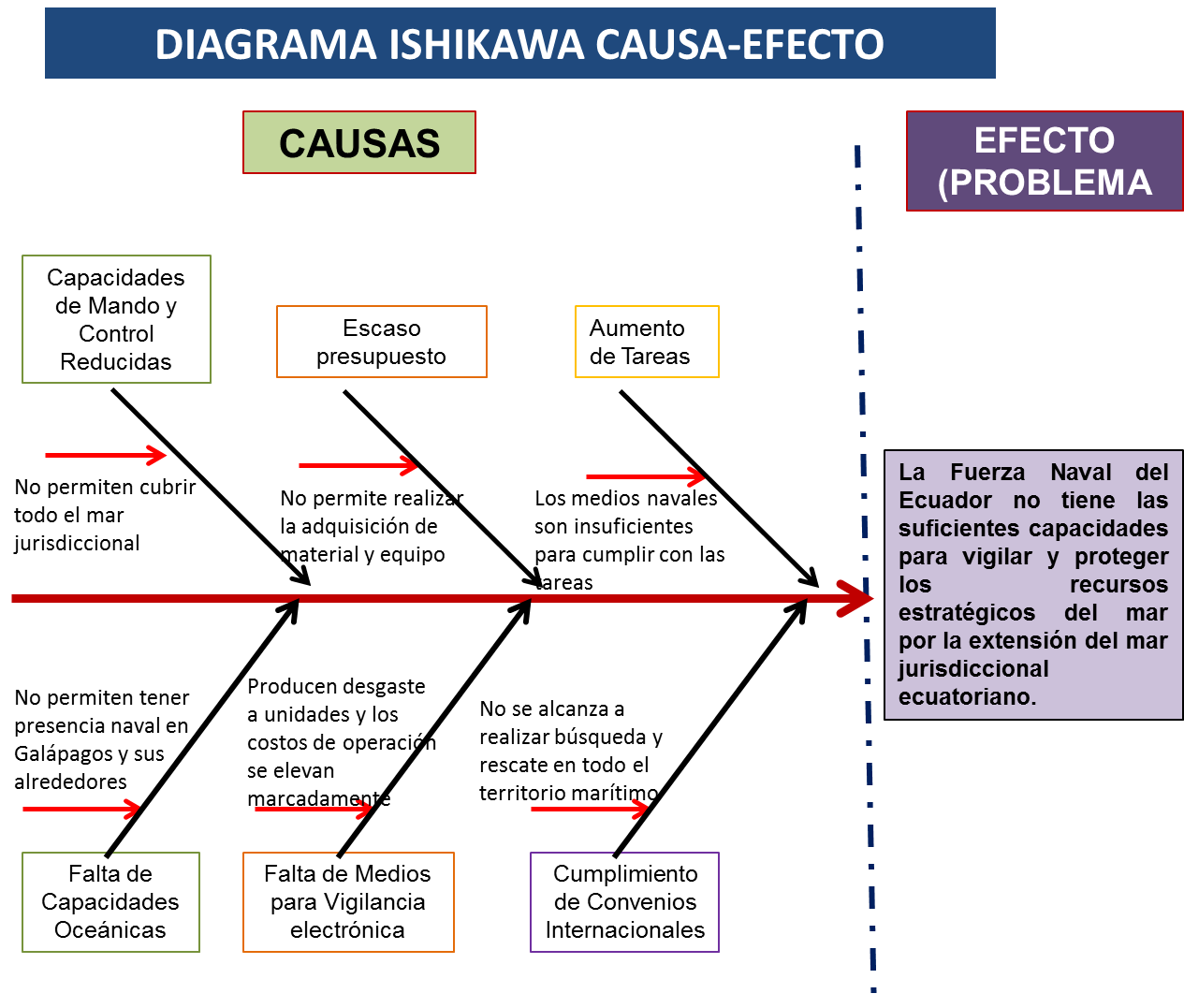 Objetivo General 

Determinar las capacidades para la defensa que debe tener la Fuerza Naval del Ecuador para proteger los recursos estratégicos de nuestro mar jurisdiccional en función del contexto océano – político.

Objetivos Específicos 

a. Definir el tipo de buques con capacidades oceánicas que debe tener la Fuerza Naval que le permitan mayor permanencia en el mar.

b. Definir el tipo de buques logísticos para el sostenimiento operacional en el mar de las unidades de superficie.

c. Definir el tipo de remolcador que se necesitaría como apoyo logístico.

d. Definir el tipo de Sistema de Mando y Control

e. Definir el tipo de helicópteros de búsqueda y rescate debe tener la Fuerza Naval para operaciones de búsqueda y rescate en el mar.
MARCO TEÓRICO
La Fuerza Naval como parte integrante de las Fuerzas Armadas tiene tres funciones que cumplir en el contexto de su misión constitucional: 

a. Como “Fuerza u Órgano de Maniobra", que es la más importante, bajo la conducción directa del Comando Conjunto de las Fuerzas Armadas;

b. Como "Institución" tiene el carácter de permanente para el desarrollo de capacidades de defensa que fortalezcan el Poder Naval y el apoyo al desarrollo nacional, fundamentalmente de los intereses marítimos; y,

c. Como “Autoridad” como consecuencia de la expedición del Decreto Ejecutivo 1087 del 07 de marzo de 2012.
El Ecuador se adhirió a la CONVEMAR, cuya ratificación fue publicada en el Reg. Of. 759 del 2 de agosto de 2012.

Para cumplir entonces con la normativa constitucional y legal vigente, debía plantearse un escenario y la institución lo hizo, con un horizonte 2017, el cual contempla en su parte medular: 

“La Armada ha desarrollado progresivamente las capacidades marítimas para el 2017, especialmente aquellas relacionadas con  el rol de la seguridad de la navegación, la preservación de la vida humana en el mar y el control y vigilancia de la exploración, explotación y conservación de los recursos vivos y no vivos” (Direccionamiento Estratégico Institucional, Concepto Estratégico Marítimo, Armada del Ecuador Pag.17, 2014)…”
VARIABLES DE LA INVESTIGACIÓN
Capacidades para la defensa y protección de los recursos estratégicos del mar en función del contexto océano-político vs. misiones a cumplir.
METODOLOGÍA DE LA INVESTIGACIÓN
METODOLOGÍA DE LA INVESTIGACIÓN
Tipo de Estudio

Documental-bibliográfica, ya que se ha utilizado documentos que han permitido recolectar, seleccionar, analizar y presentar resultados coherentes. 

Método de Investigación

Análisis, síntesis, deducción, inducción, etc., realizando un proceso de abstracción científica, generalizando sobre la base de lo fundamental. 

Técnicas de Investigación

Recolección de información. 
Fichas nemotécnicas
Resúmenes.
ANÁLISIS
LEGAL
La Constitución en su artículo 158 establece que: “Las Fuerzas Armadas tienen como misión fundamental la defensa de la soberanía y la integridad territorial”. 

El Objetivo 12 del Plan Nacional para el Buen Vivir 2013-2017 establece en el literal f) de la política 12.5 una estrategia directa para la Fuerza Naval del Ecuador que es: “Garantizar la soberanía y la seguridad nacional en el mar, en el marco de la CONVEMAR y otros acuerdos internacionales sobre el ámbito oceánico y marino-costero”.

La LSPE establece: “La defensa de la soberanía del Estado y la integridad territorial tendrá como entes rectores al Ministerio de Defensa y al de Relaciones Exteriores en los ámbitos de su responsabilidad y competencia. Corresponde a las Fuerzas Armadas su ejecución….”

El PNSI, establece como Objetivo General de la Seguridad Externa: “Garantizar la soberanía nacional e integridad territorial, los recursos estratégicos y la paz, para la consecución de un Ecuador seguro e integrado a la comunidad latinoamericana y a la internacional”.

La Agenda Política para la Defensa 2014-2017

1. Garantizar la defensa de la soberanía e integridad territorial;
2. Participar en la seguridad integral;
3. Apoyar al desarrollo nacional en el ejercicio de las soberanías,
4. Contribuir a la paz regional y mundial.


Adhesión a la CONVEMAR: Extensión de la Plataforma Continental.
PRESUPUESTO
AMENAZAS Y RIESGOS
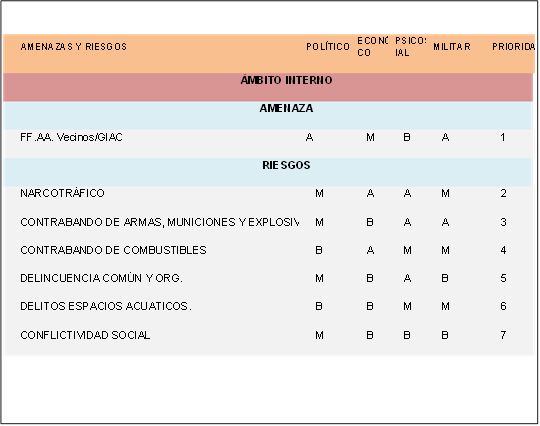 ESPACIOS MARÍTIMOS
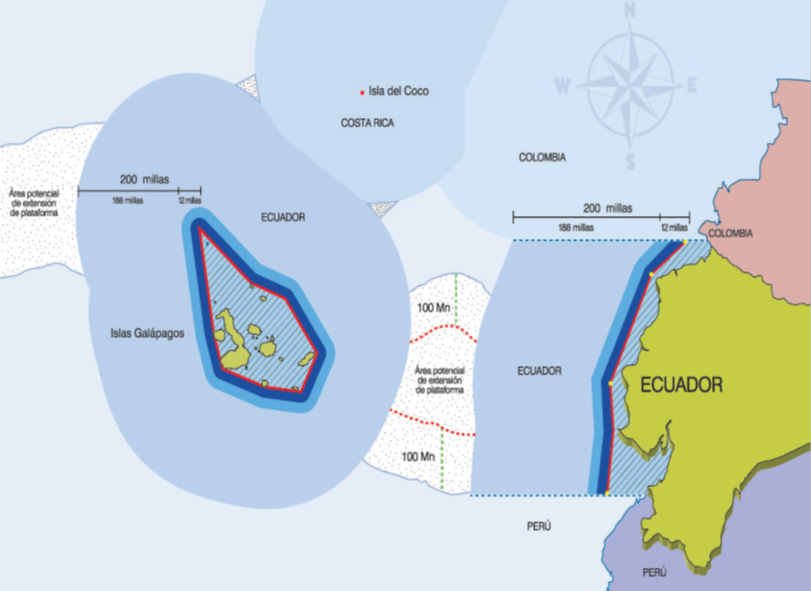 CAPACIDADES
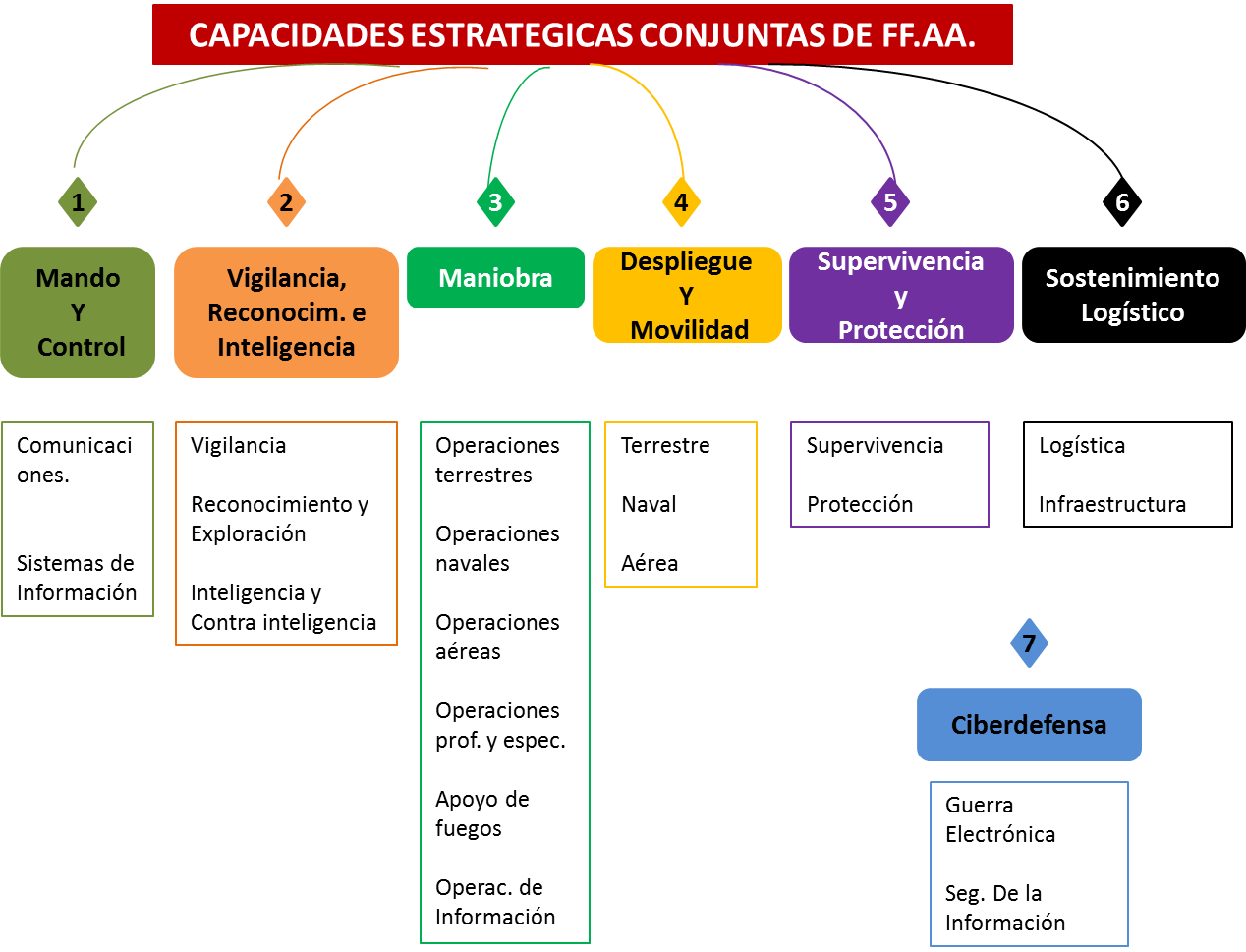 1. Garantizar la defensa de la soberanía e integridad territorial;
2. Participar en la seguridad integral;
3. Apoyar al desarrollo nacional en el ejercicio de las soberanías,
4. Contribuir a la paz regional y mundial.
100%
90%
80%
75%
72%
68%
65%
70%
61%
57%
60%
53%
50%
44%
50%
39%
40%
34%
30%
20%
10%
0%
2008
2014
2016
2017
2018
2009
2010
2011
2012
2013
2015
CAPACIDADES A ALCANZAR
A Ñ O S
PROYECTOS
EFECTO DESEADO
CONCLUSIONES
a. La adhesión del Ecuador a la CONVEMAR trajo como consecuencia para la Fuerza Naval que su área de responsabilidad a vigilar y proteger aumente considerablemente, además de que existe la posibilidad que pueda extenderse más si se produce la extensión de la plataforma continental.

b. La Agenda Política de la Defensa 2014-2017 establece cuatro misiones para Fuerzas Armadas, por lo tanto para la Fuerza naval en su área de responsabilidad, esto significa que las tareas se han multiplicado no así los medios para cumplirlas.

c. Las actividades ilícitas en el mar se han multiplicado, ya que es una vía de fácil acceso a aguas internacionales y a buques de tráfico internacional, lo que permite a quienes se involucran en este tipo de actividades que pretendan utilizar este medio más frecuentemente para el cometimiento de sus ilícitos.

d. El presupuesto que ha asignado el Estado ecuatoriano, sobre todo para actividades operativas está disminuyendo paulatinamente lo que dificulta el sostenimiento de las operaciones que realiza la Fuerza Naval en su área de responsabilidad.

e. Solo una adecuada gestión ante el gobierno de los proyectos de inversión que permitan acceder a recurso extra presupuestarios permitirá a la Fuerza Naval incrementar sus capacidades que le permitan cumplir con su misión y tareas impuestas. 

f. La Planificación Institucional, las amenazas y el escenario planteado por la Fuerza naval han sido meticulosamente realizadas, lo cual le ha permitido tener un rumbo claro hacia dónde dirigirse y que proyectos de inversión plantear, pero considero que los esfuerzos han sido insuficientes y es necesario plantear proyectos de inversión adicionales que le permitan proteger los recursos estratégicos del mar.

g. Las capacidades actuales que tiene la Fuerza Naval, con unidades que han cumplido su vida útil y con obsolescencia técnica y táctica limitan el cumplimiento de la misión constitucional y otras tareas impuestas por el Estado.
RECOMENDACIONES
Que la Fuerza Naval analice la información contenida en el presente trabajo para ajustar la planificación institucional.

Que la Fuerza naval considere la posibilidad de gestionar los proyectos planteados en este trabajo para obtener los medios que necesita la para el cumplimiento de su misión.
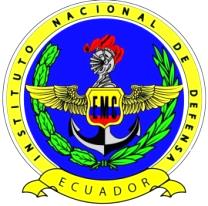 FIN DE LA PRESENTACIÓN